Digital Devices Final Project: Multiple Traffic light Controller with Emergency Light.
Mykel Edwards
Introduction
Building the small-scale traffic signal by blueprint and programming the traffic signal and controller with emergency signal.

Added more lights during course of this project as well as motion detector that activates with vehicle approaching.

Inventory and Cataloguing of parts to start project
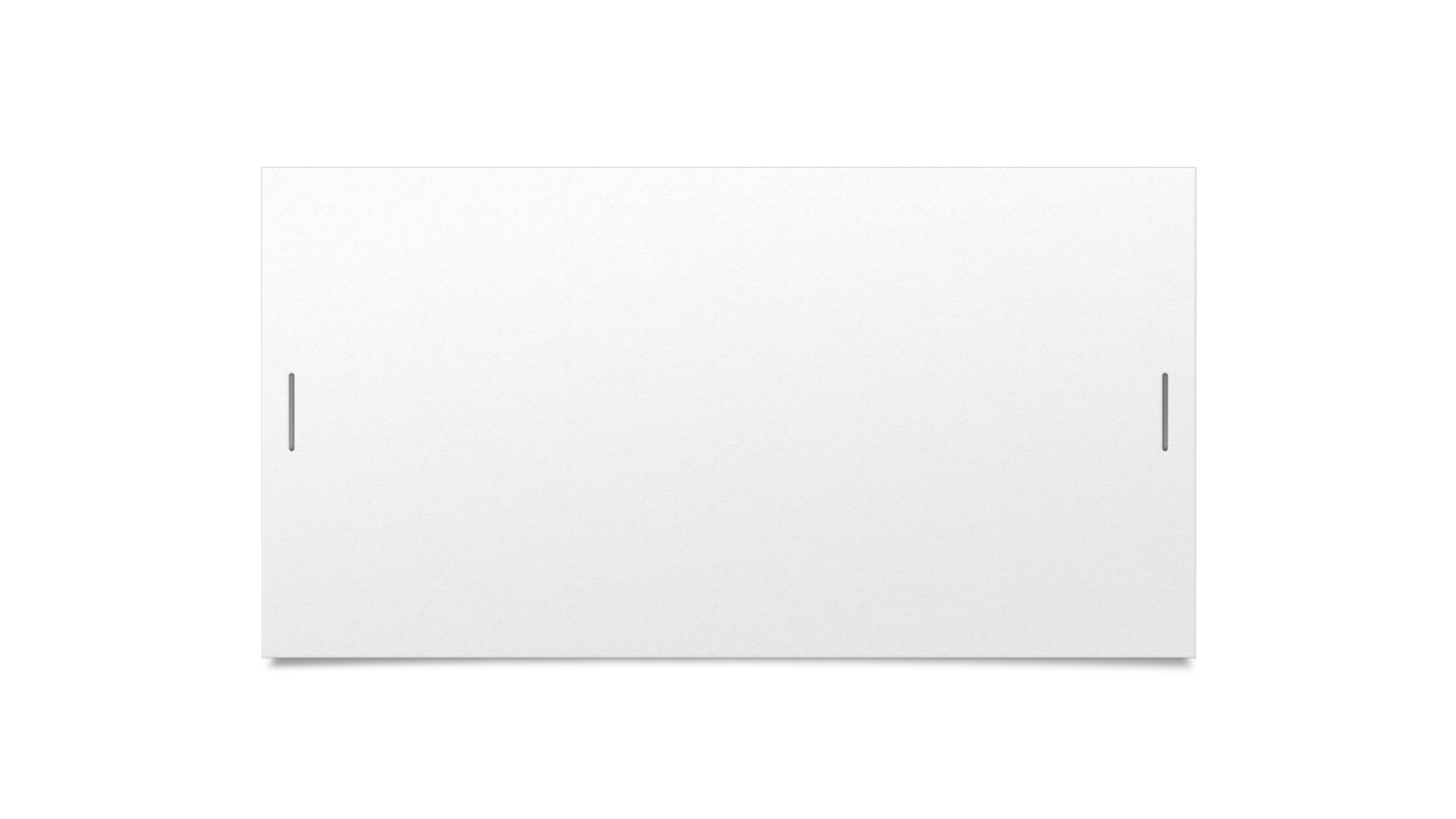 Project Preparation
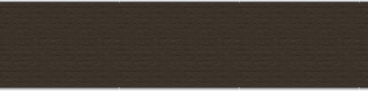 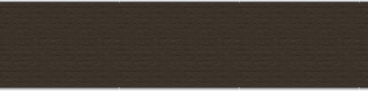 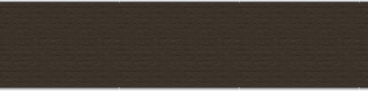 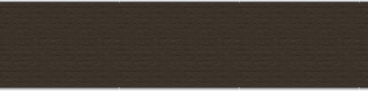 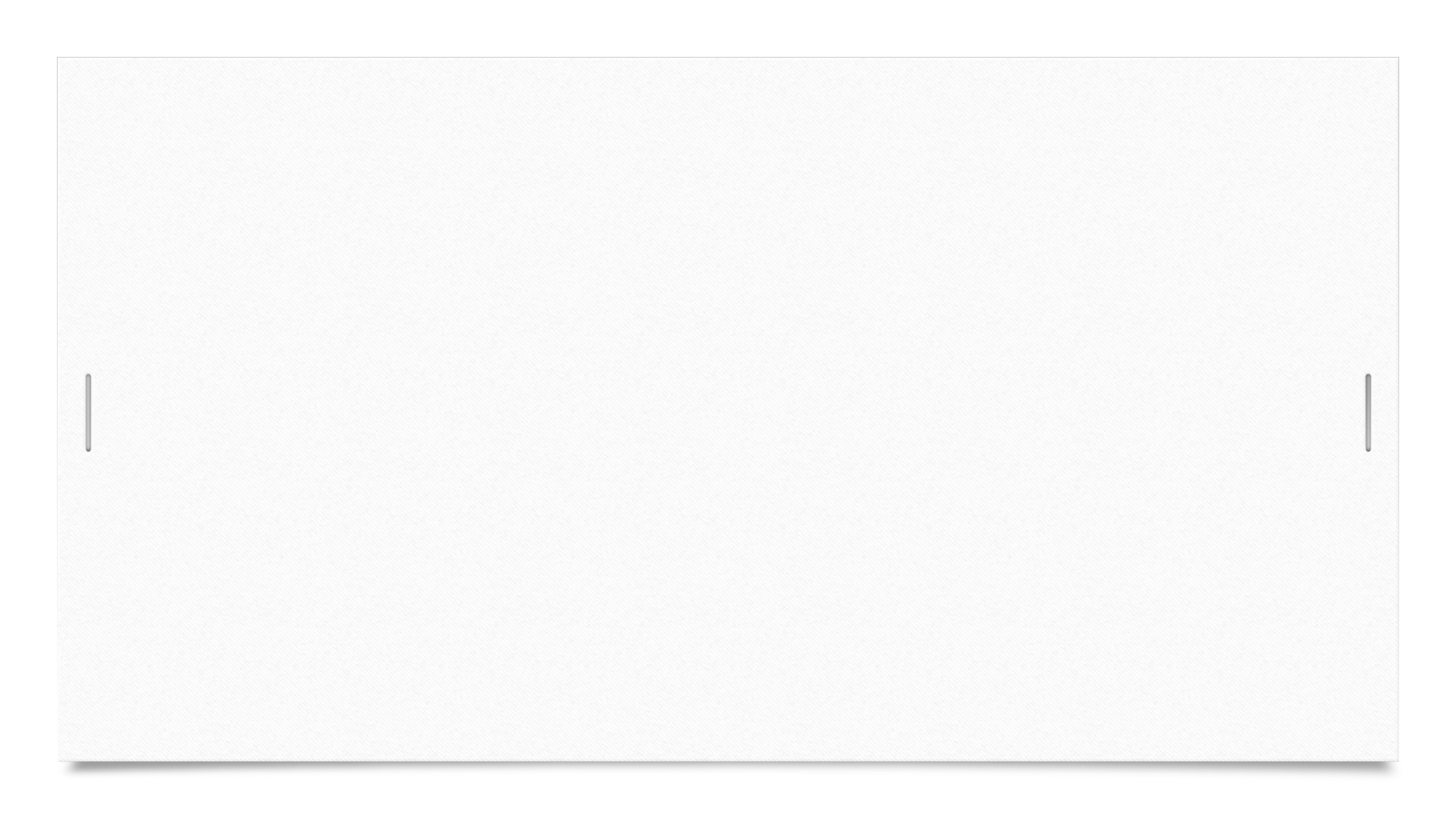 Inventory (Picture)
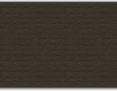 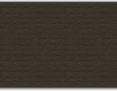 ESP32 (Picture)
Microcontroller mounted and powered ON

Write your name on a piece of paper and place it next to your circuit , then take a picture of your project.
Installation of Arduino IDE
Screenshot of Arduino IDE with Port selected from Tools menu.
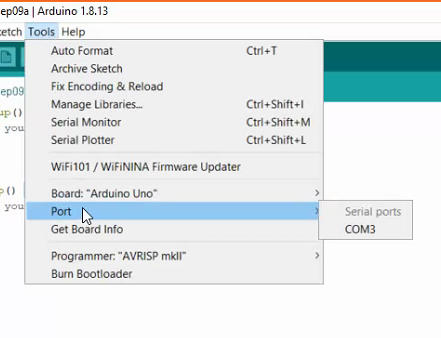 Example
ESP32 WiFi Scan
Screenshot of Serial Monitor in Arduino IDE showing the available networks
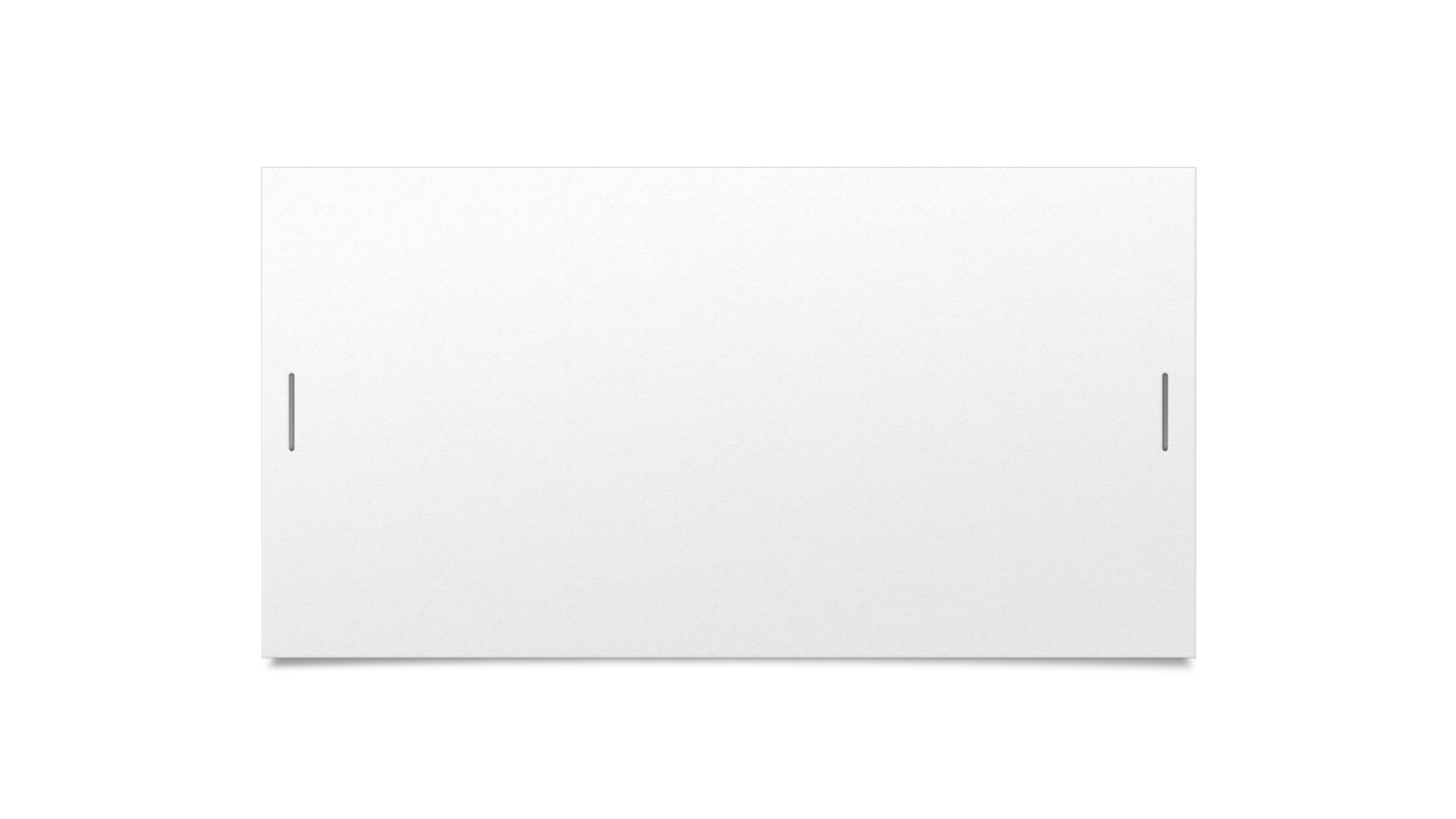 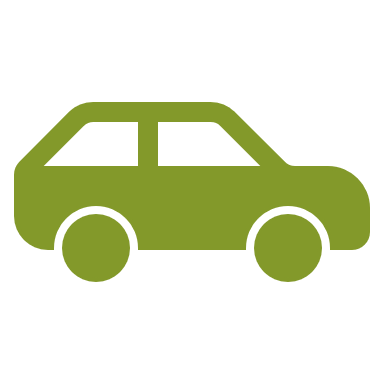 Creating the Traffic Controller
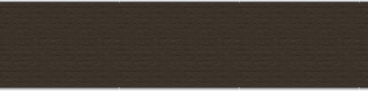 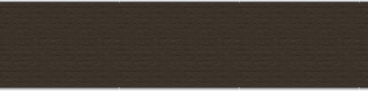 Picture of circuit with working LEDs
ESP 32 Board
Colored LEDs: Red, Yellow and Green
220 Ohm Resistors (optional)
Wires
Breadboard
Screenshot of code in Arduino IDE
Screenshot of code in Arduino IDE showing your name in the comment
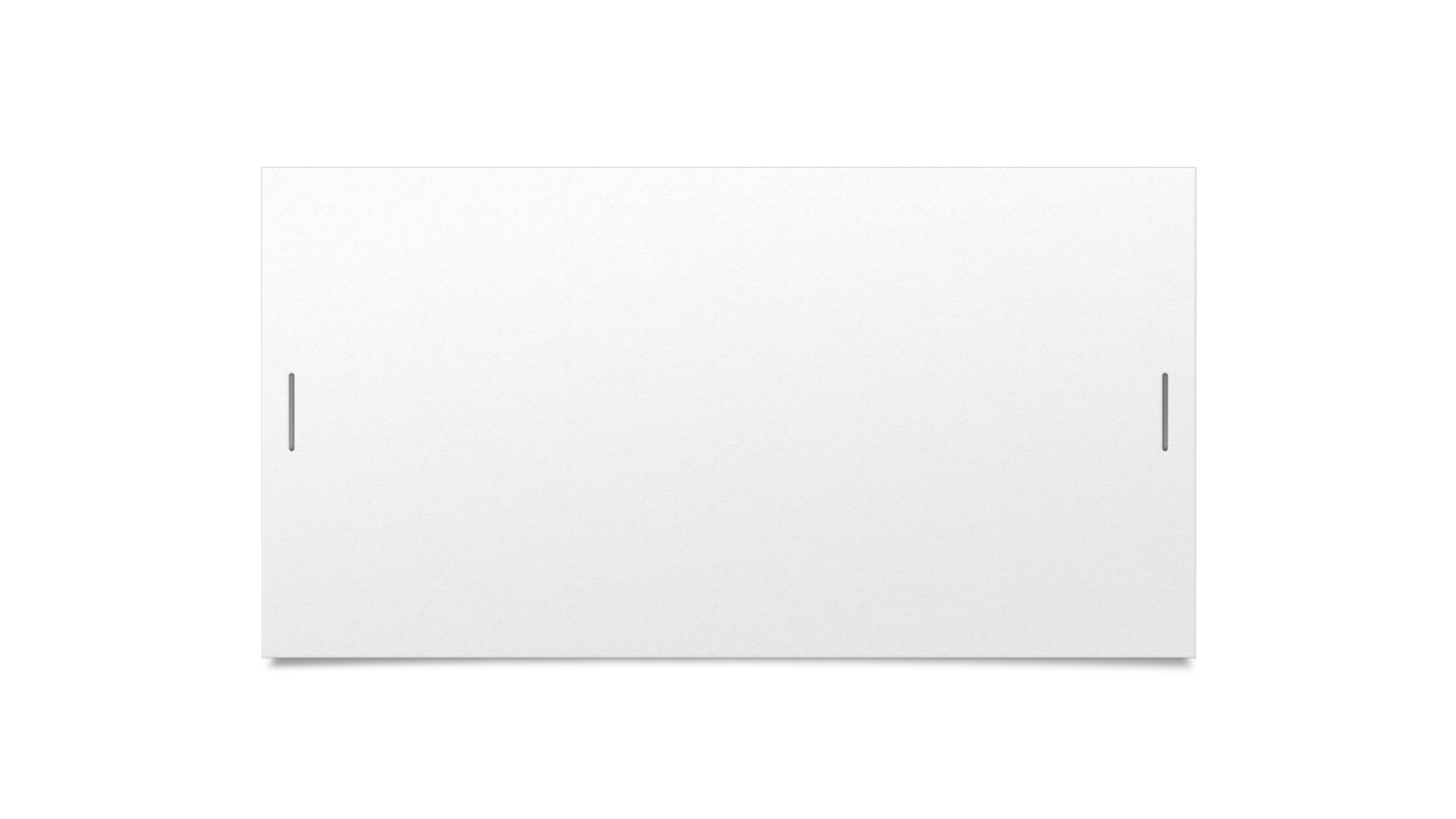 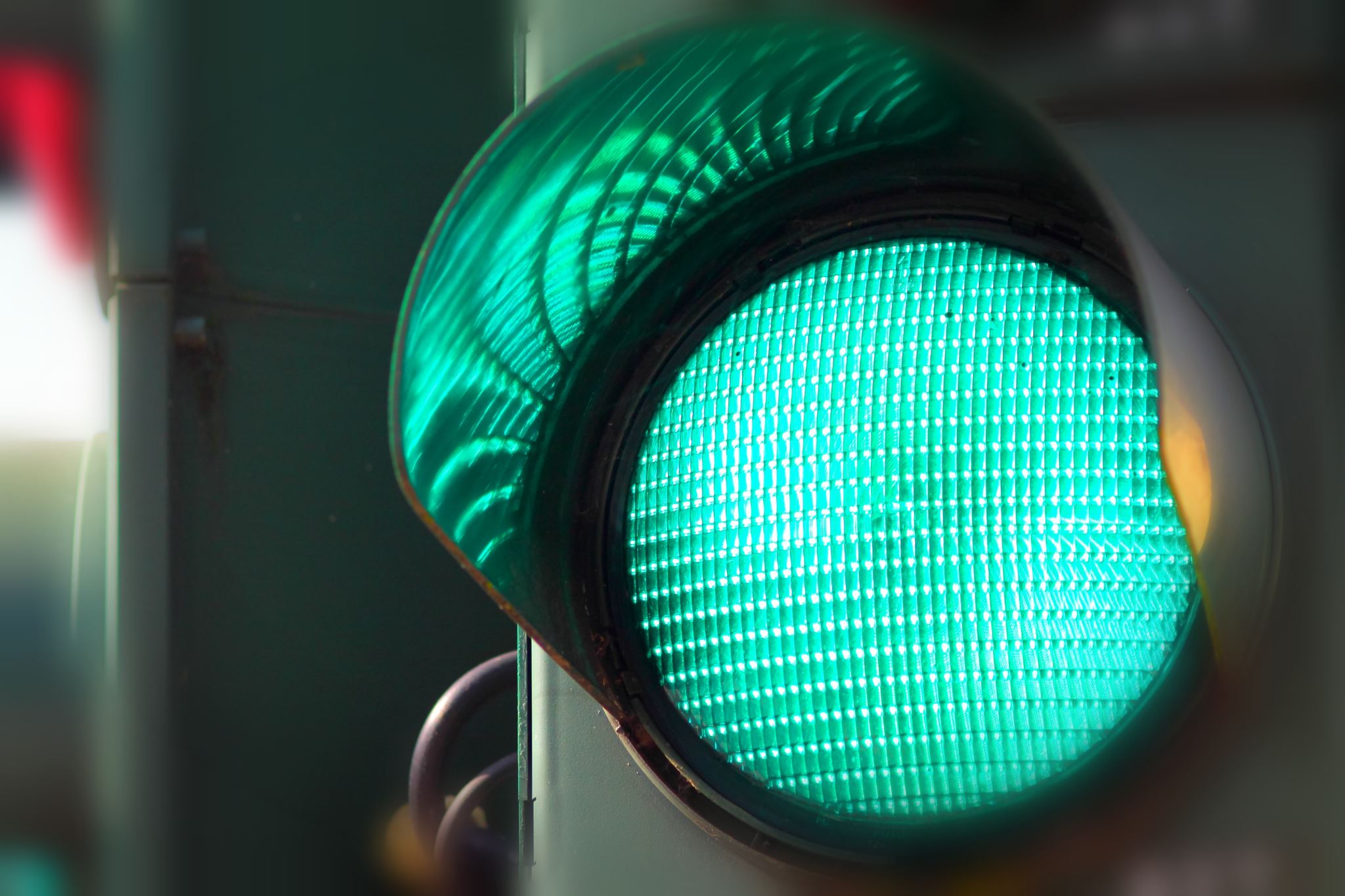 Creating Multiple Traffic Lights
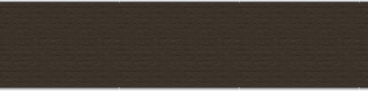 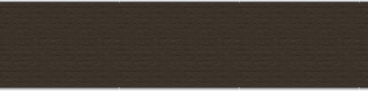 Picture of circuit with working LEDs
ESP 32 Board
Colored LEDs: Red, Yellow and Green (two sets)
220 Ohm Resistors (optional)
Wires
Breadboard
Screenshot of code in Arduino IDE
Screenshot of code in Arduino IDE showing your name in the comment
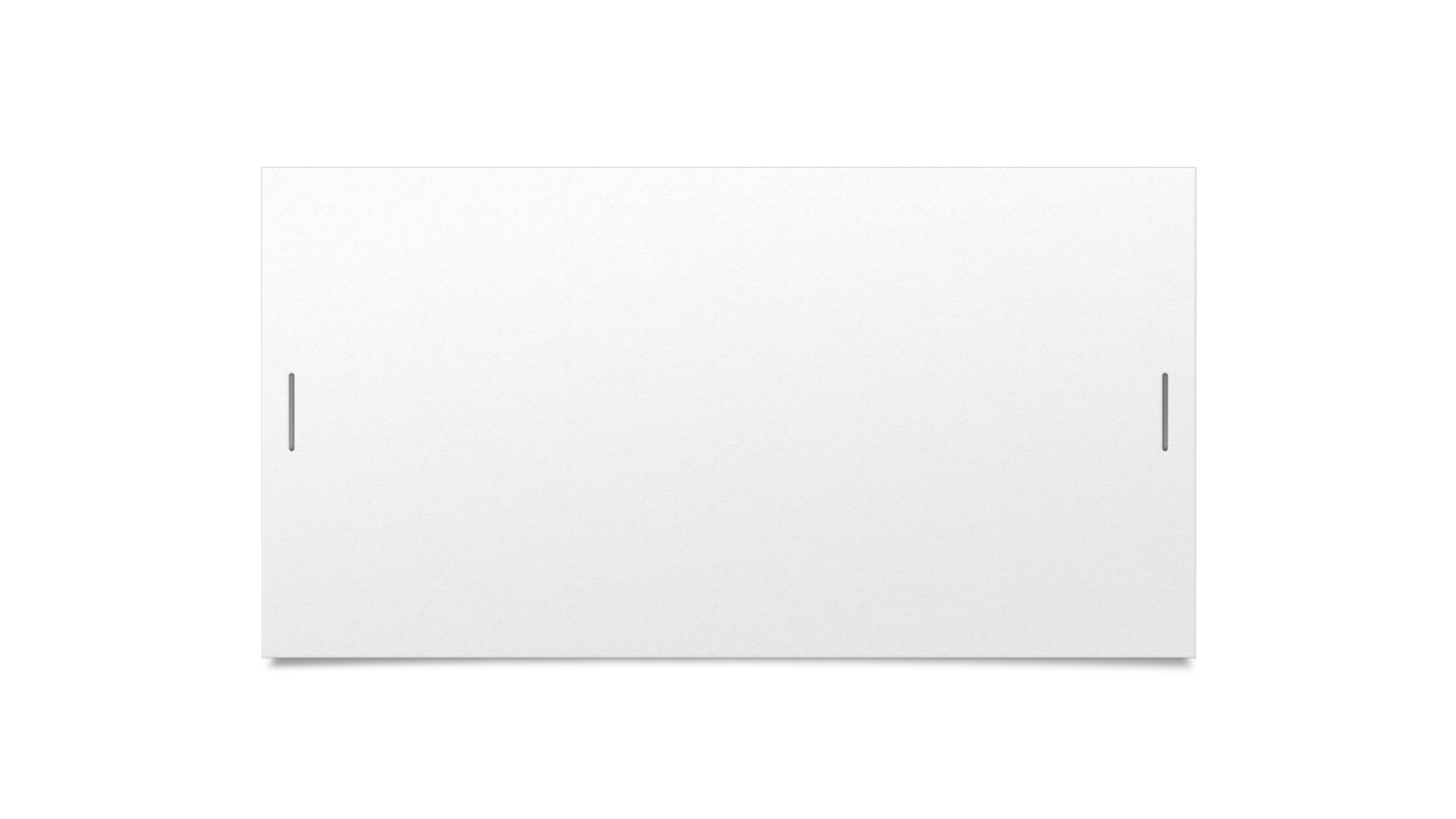 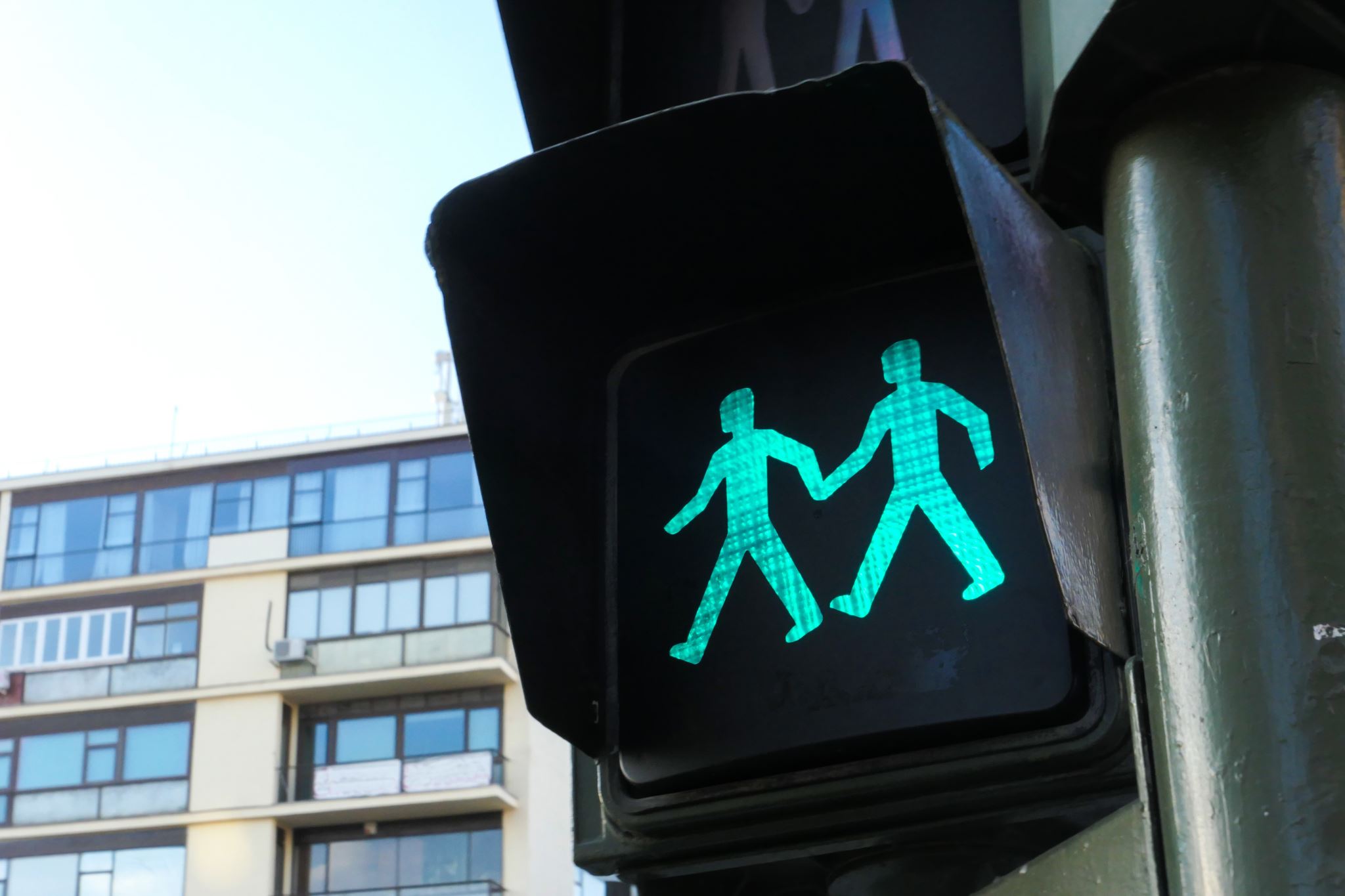 Creating a Multiple Traffic Light Controller While Integrating a Crosswalk Button
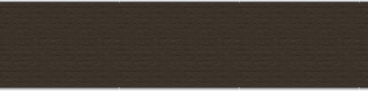 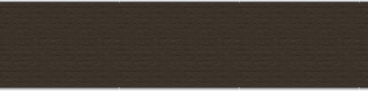 Picture of circuit with working LEDs
ESP 32 Board
Colored LEDs: Red, Yellow and Green (two sets)
220 Ohm Resistors (optional)
Push Button
Wires
Breadboard
Screenshot of code in Arduino IDE
Screenshot of code in Arduino IDE showing your name in the comment
Screenshot of Serial Monitor in Arduino IDE
Screenshot of output in Serial Monitor
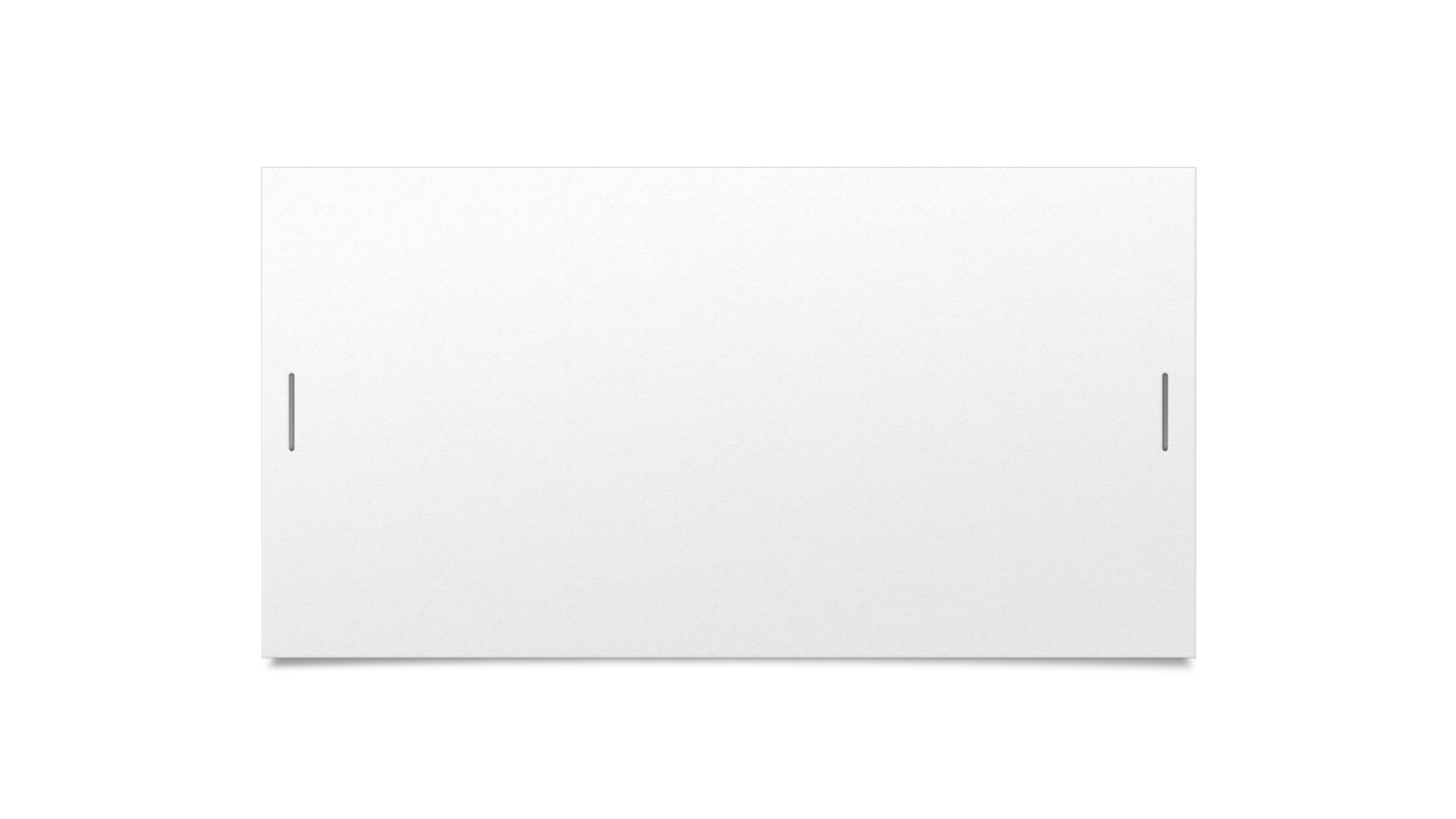 Creating a Multiple Traffic Light Controller With A Cross Walk and Emergency Buzzer
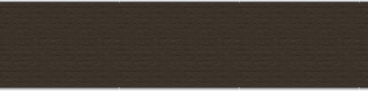 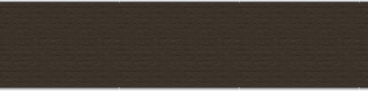 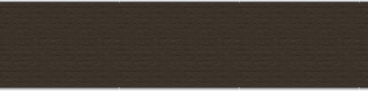 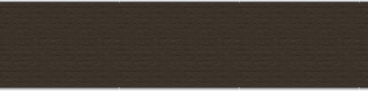 Picture of circuit with working LEDs and LCD display
ESP 32 Board
Colored LEDs: Red, Yellow and Green (two sets)
220 Ohm Resistors (optional)
Push Button
LCD Unit  with Message Display
Wires
Breadboard
Screenshot of code in Arduino IDE
Screenshot of code in Arduino IDE showing your name in the comment
Screenshot of Serial Monitor in Arduino IDE
Screenshot of output in Serial Monitor
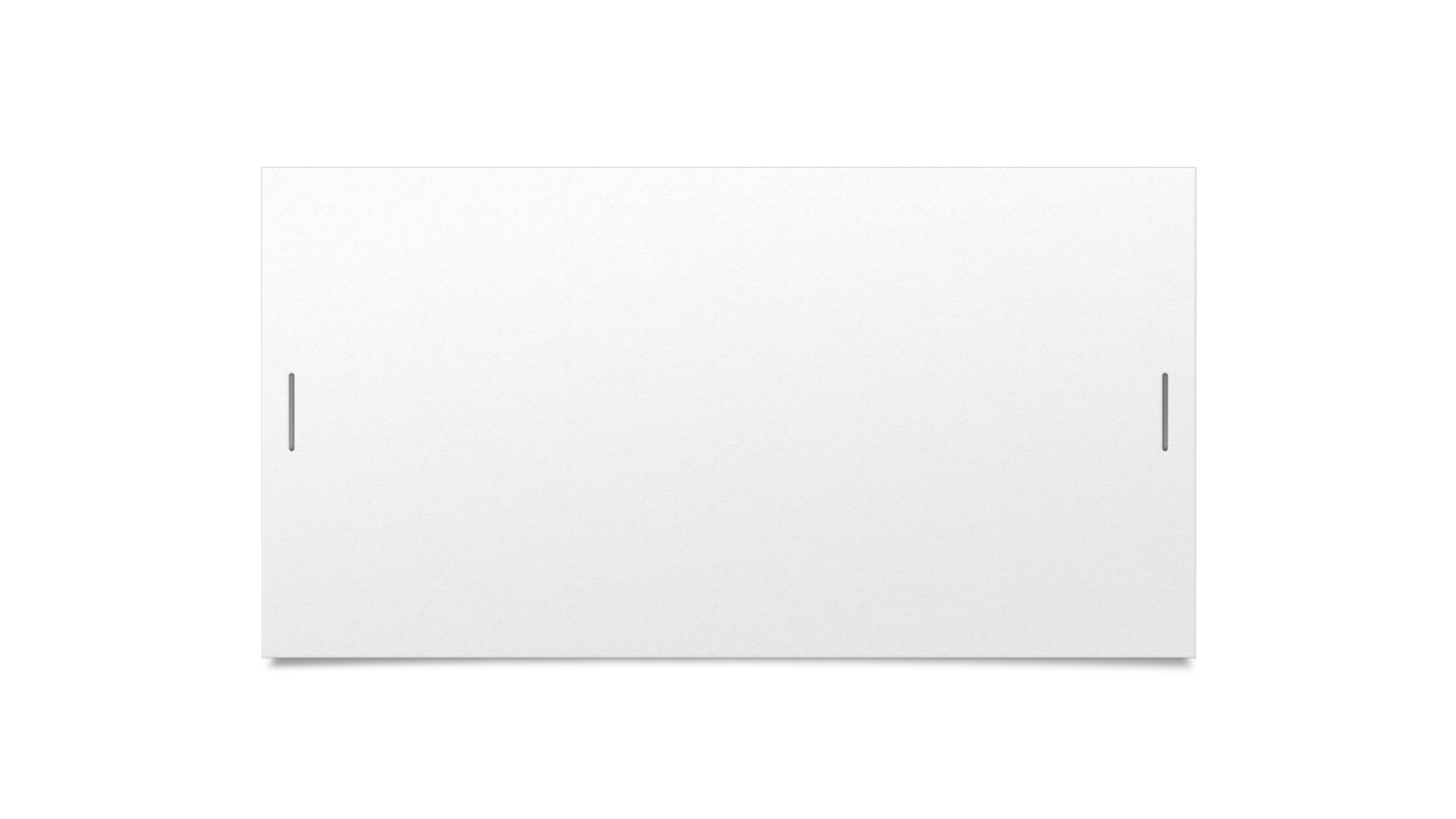 Creating A Multiple Traffic Light Controller with Emergency Light
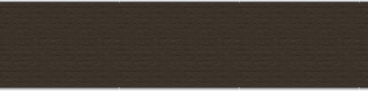 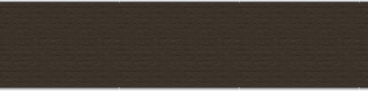 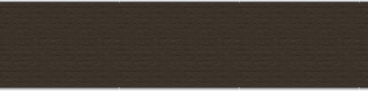 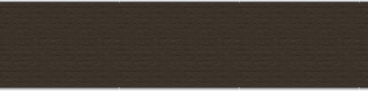 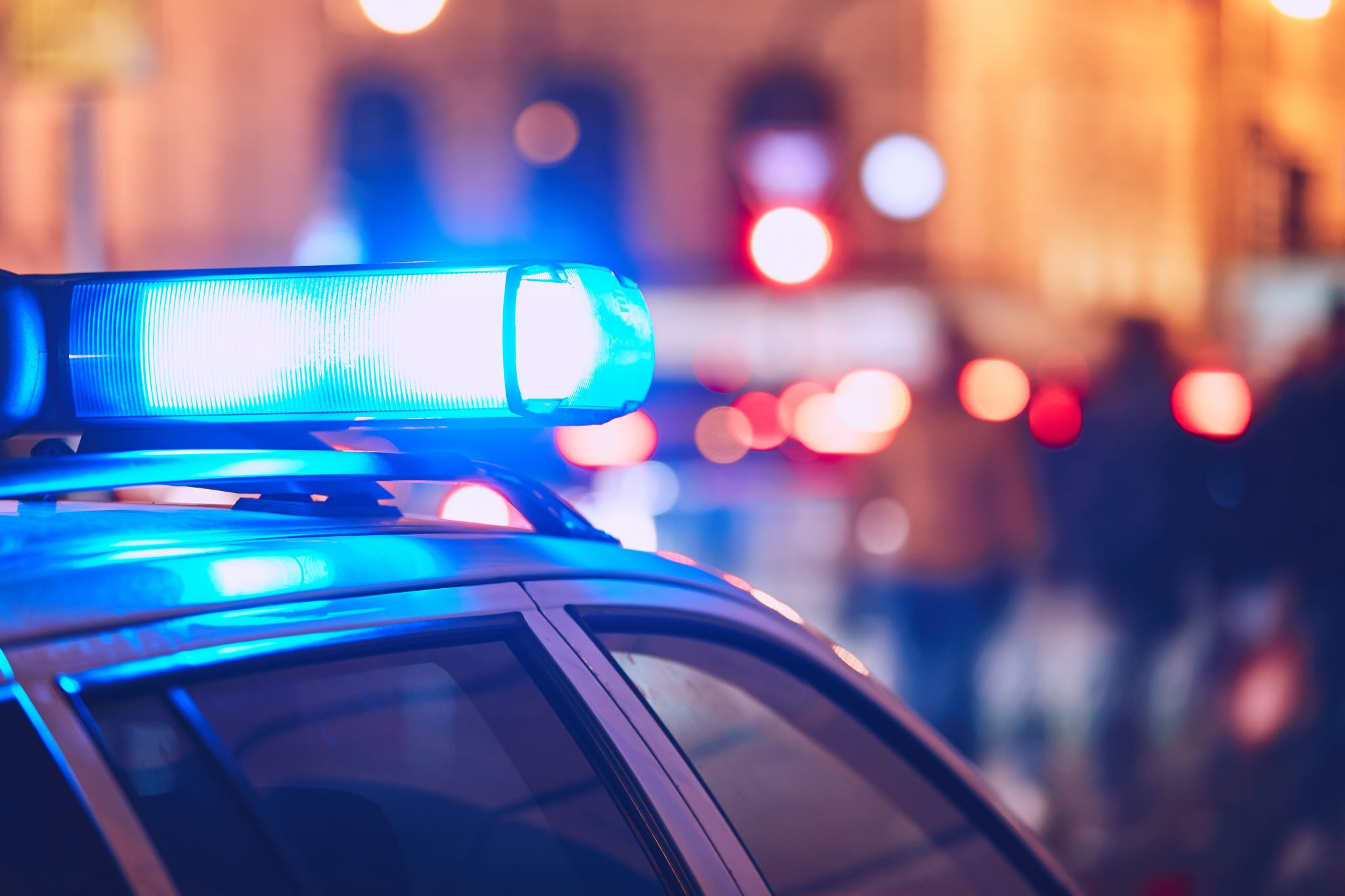 Screenshot of circuit with working LEDs and LCD display (Building/Operation)
ESP 32 Board
Colored LEDs: Red, Yellow and Green (two sets)
One Blue LED – Emergency Light
220 Ohm Resistors (optional)
Push Button
LCD Unit 
Buzzer
Wires
Breadboard
Screenshot of code in Arduino IDE (Testing)
Screenshot of code in Arduino IDE showing your name in the comment
Screenshot of Serial Monitor in Arduino IDE (Testing)
Screenshot of output in Serial Monitor
Peer Review
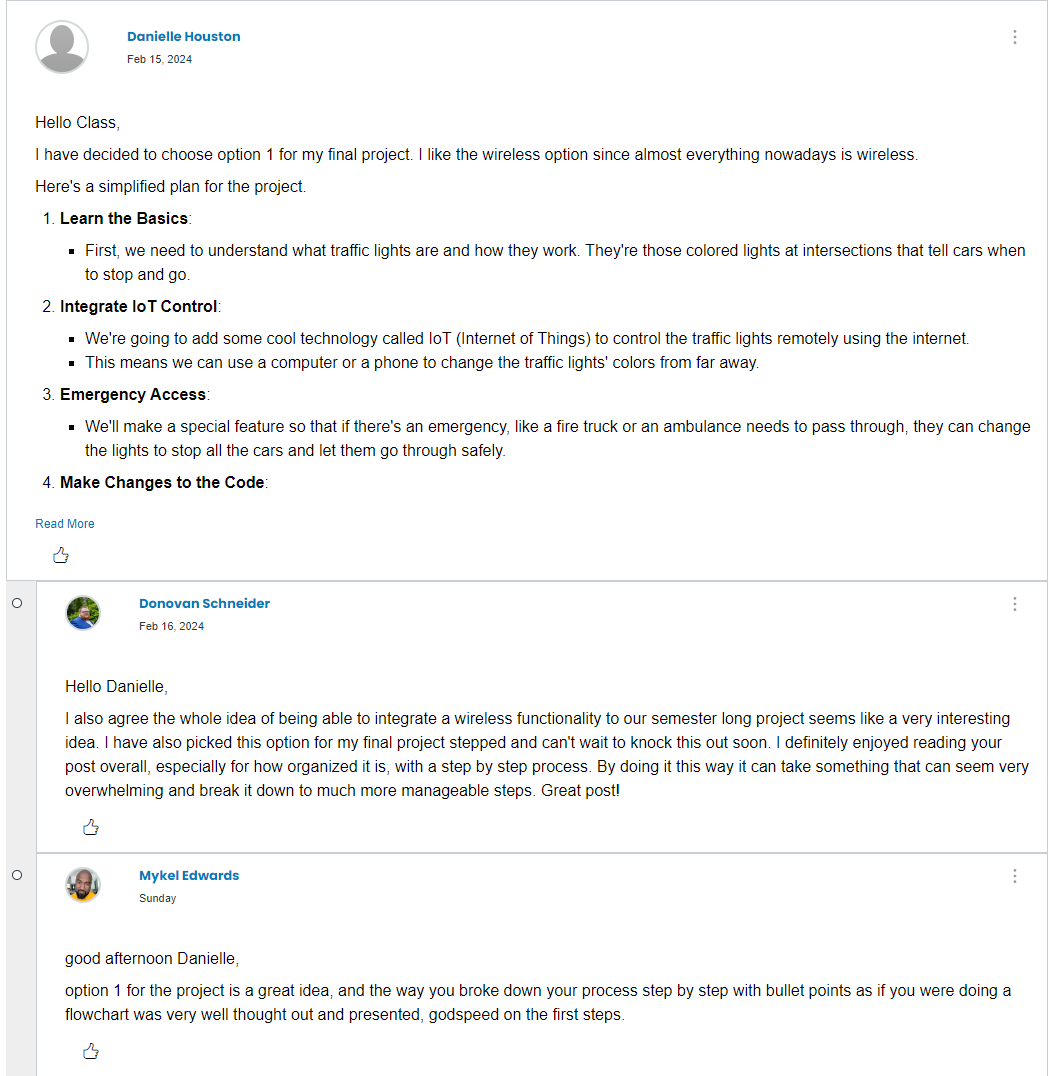 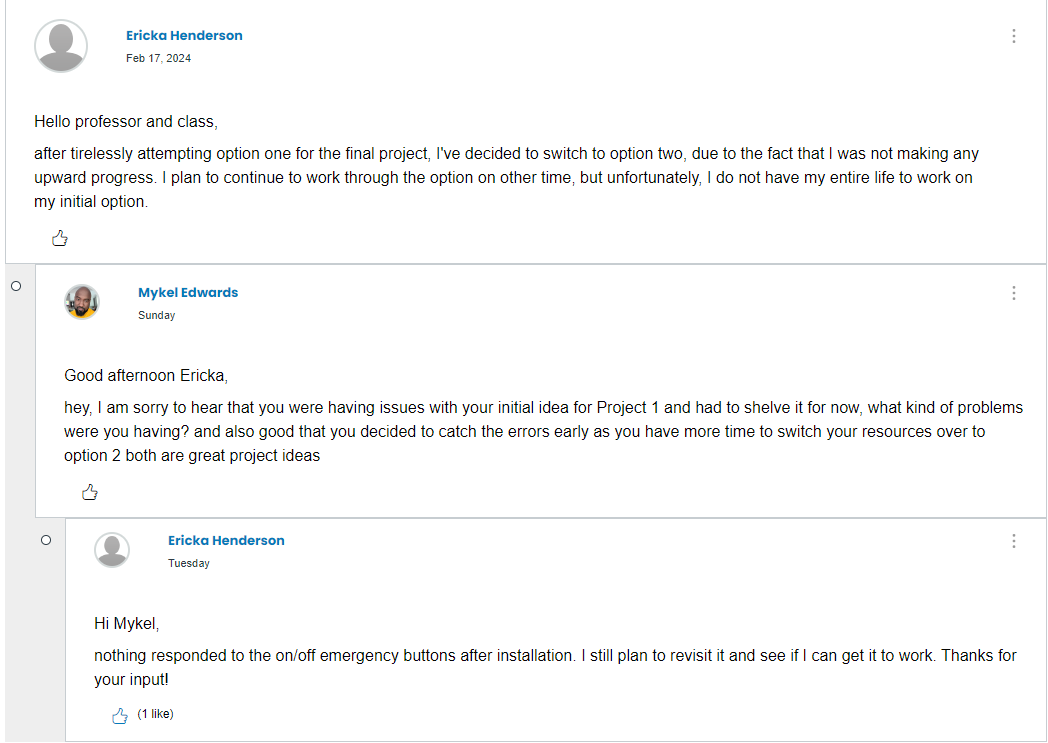 Reflection
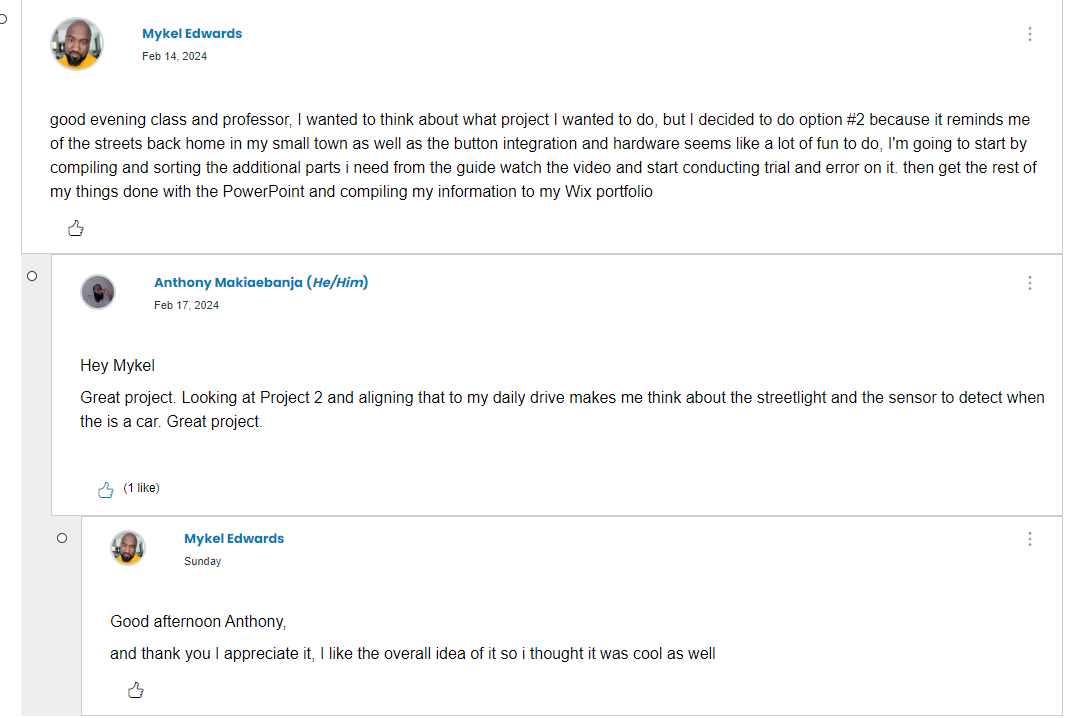 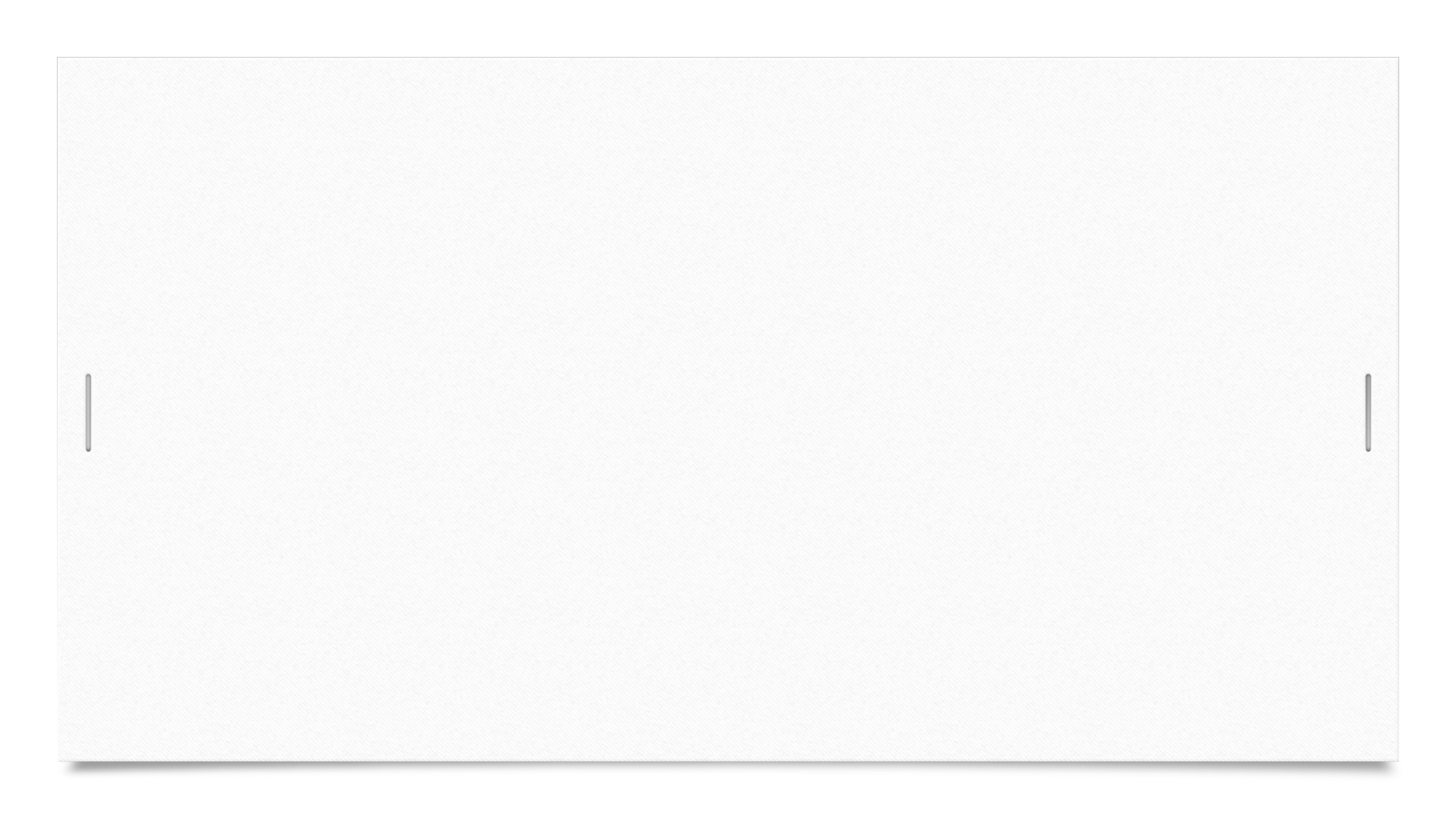 Challenges
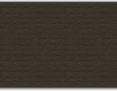 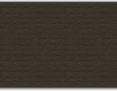 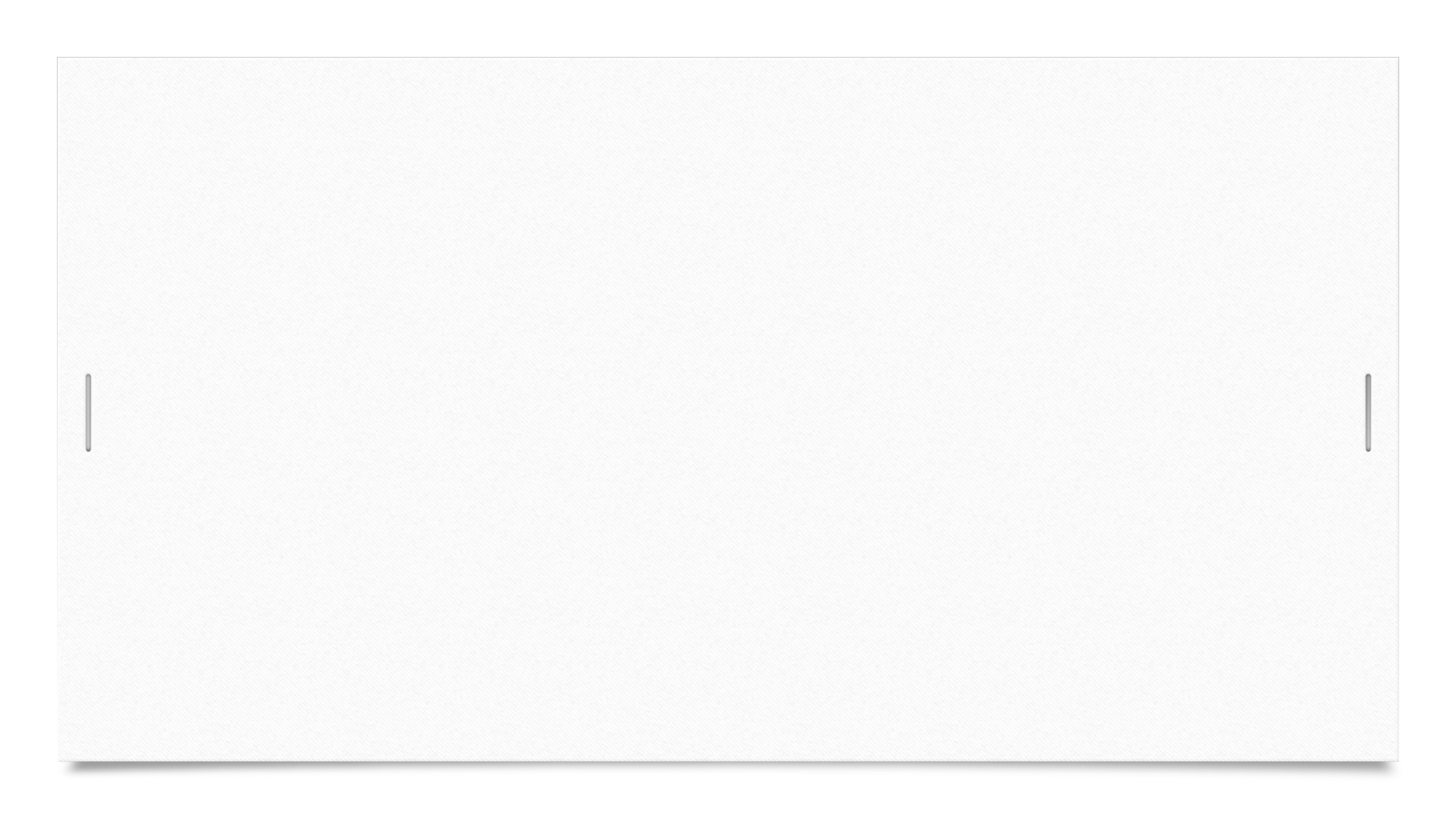 Career Skills
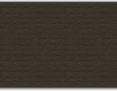 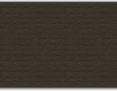 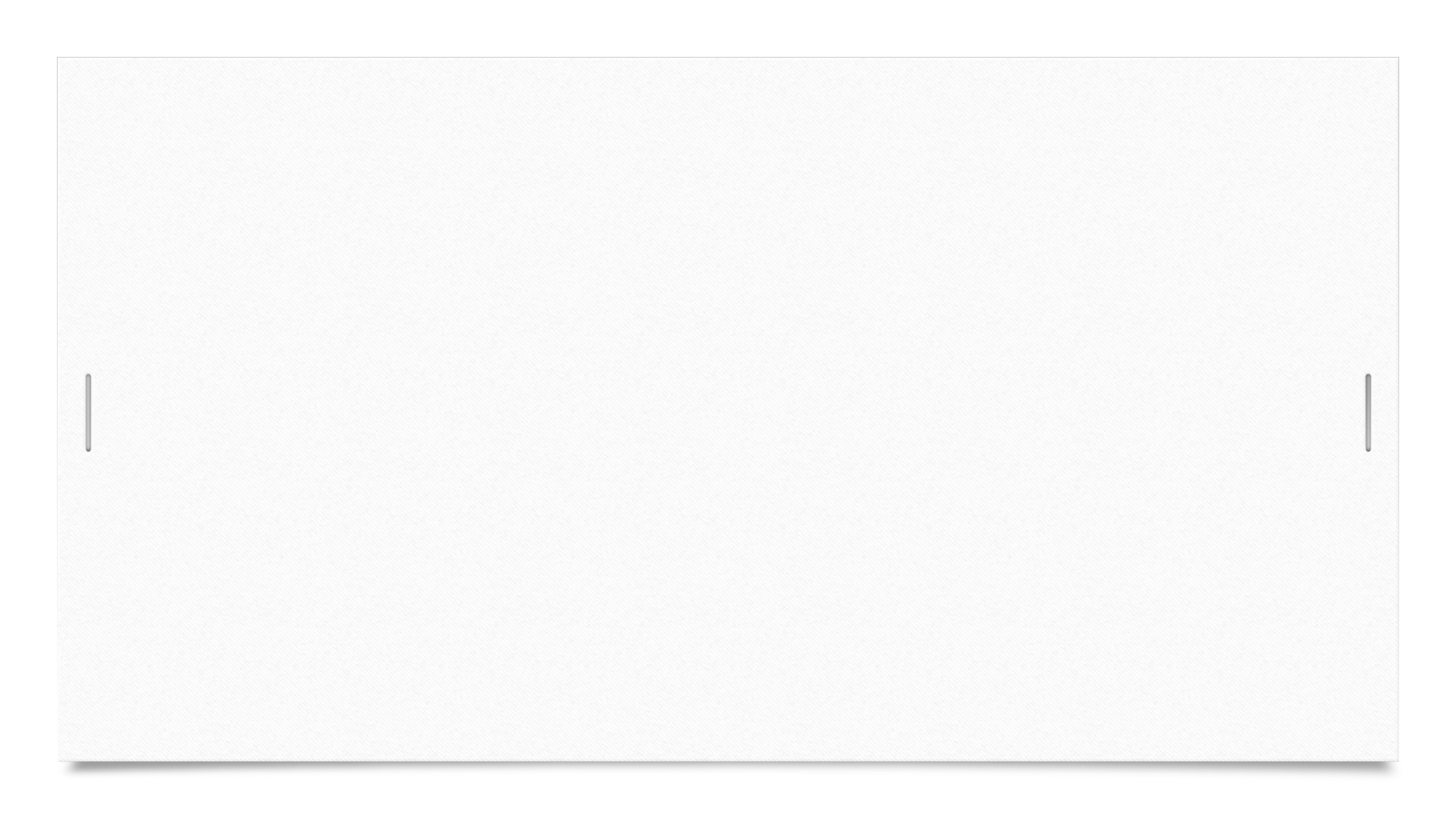 References
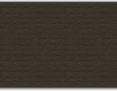 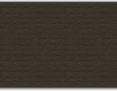 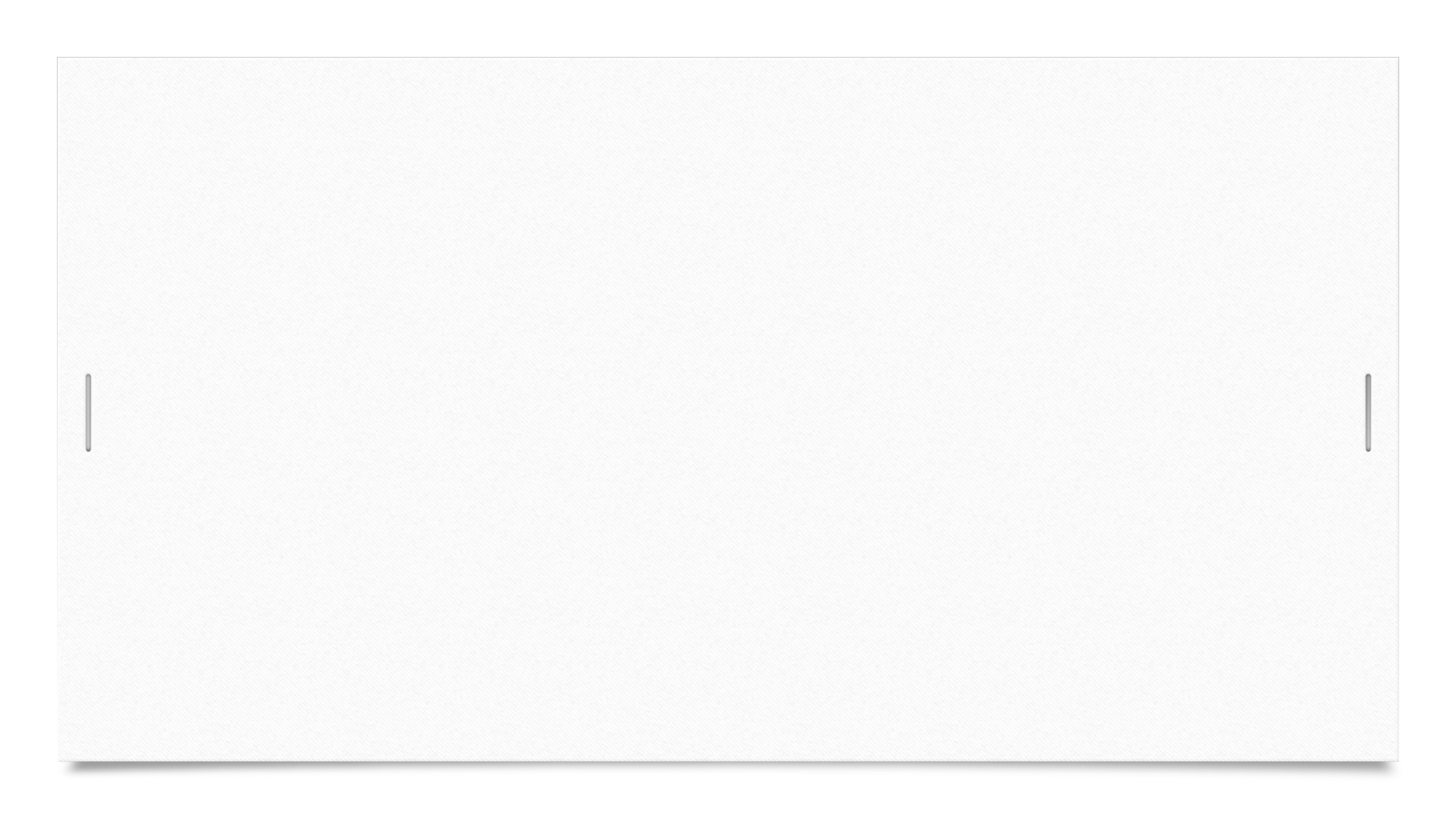 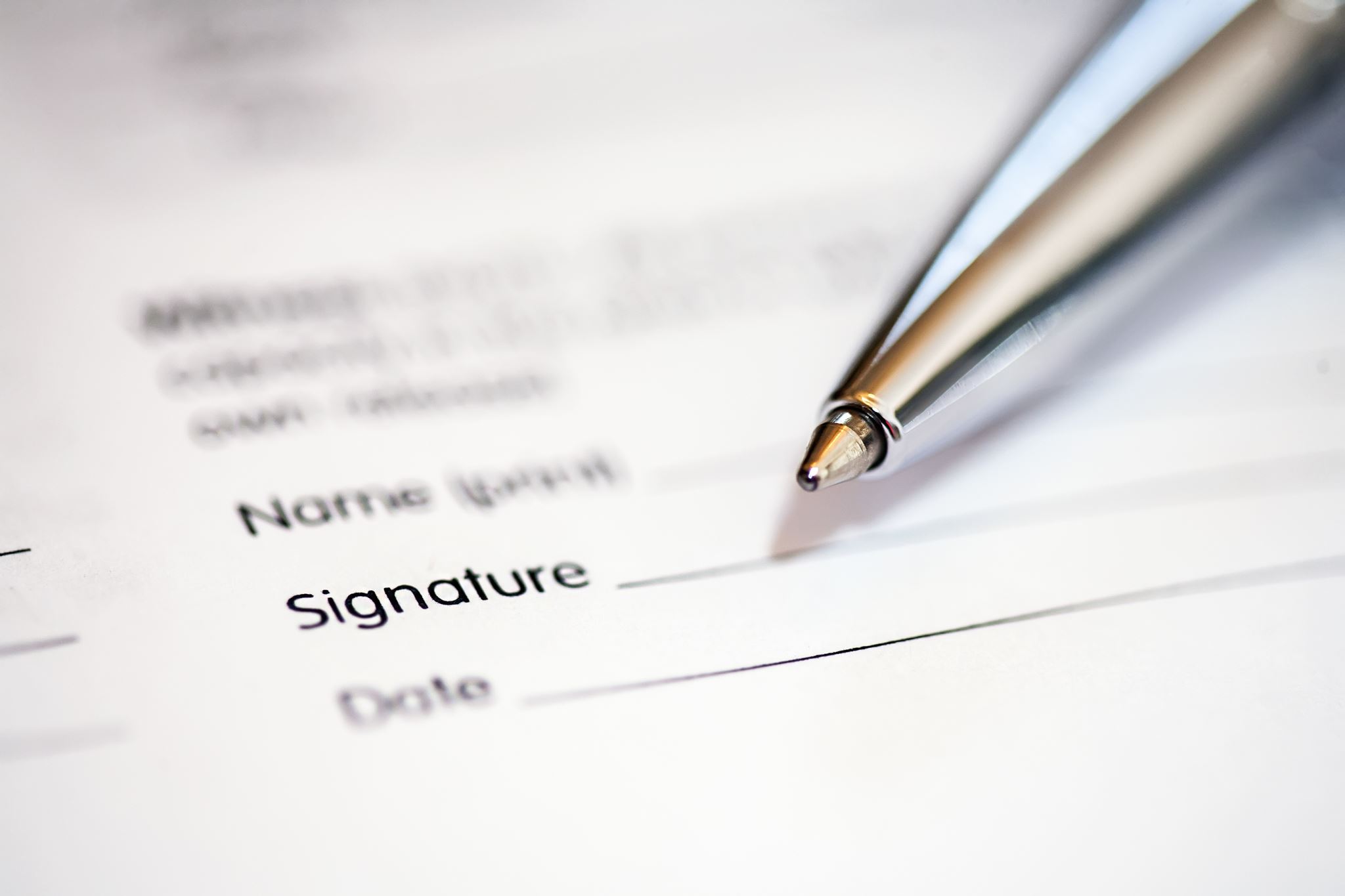 Conclusion
The Internet of Things (IoT) is growing exponentially. New technologies and applications are being developed on a regular basis and this creates an abundance of new job opportunities each with its requisite skill sets. It is important to stay current with the skills required for this evolving job market and to take advantage of the many available learning opportunities currently available

 The individual projects throughout the course help us deal with different challenges with data, like monitoring, managing and keeping secure large quantities of data.
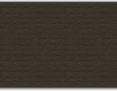 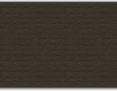